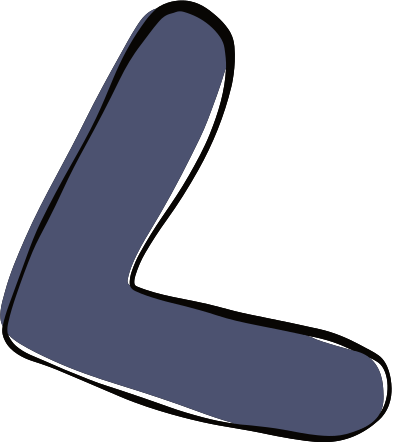 CHÀO MỪNG CÁC EM ĐẾN VỚI TIẾT HỌC 
HÔM NAY!
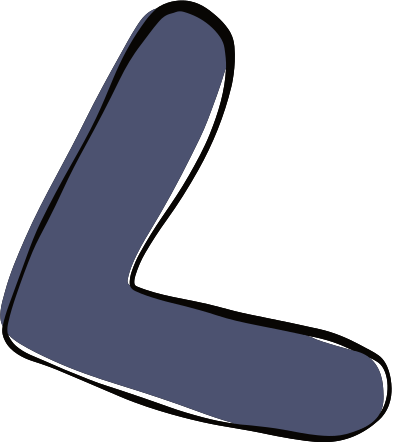 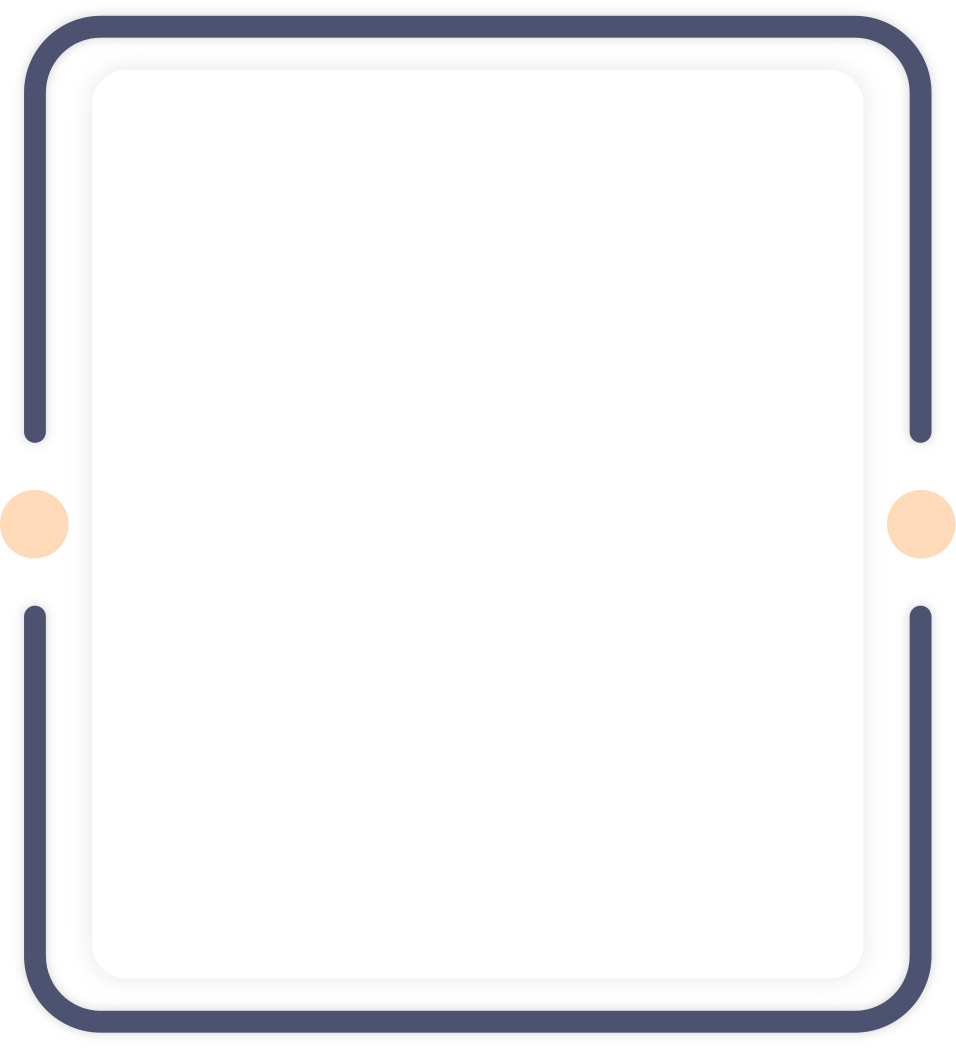 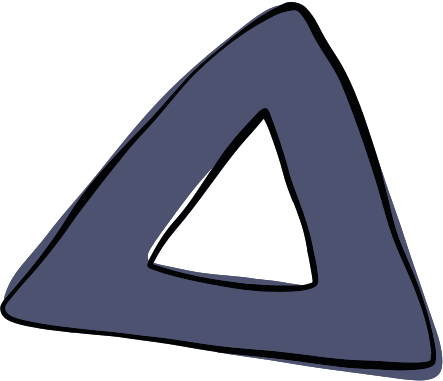 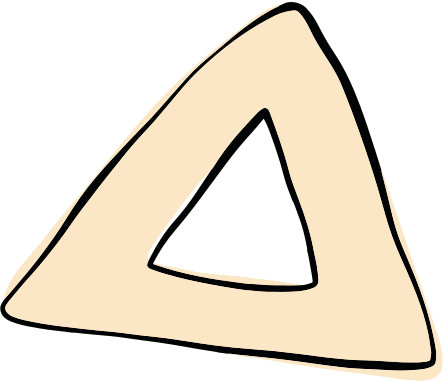 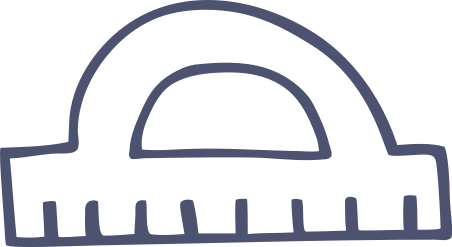 BÀI TẬP 
CUỐI CHƯƠNG 4
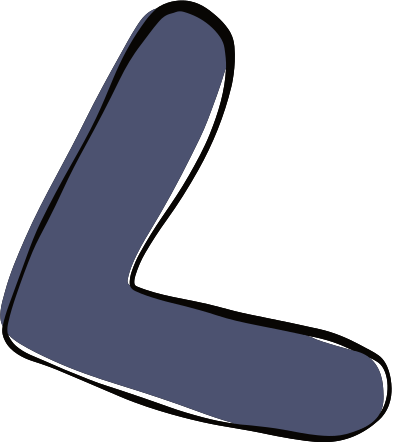 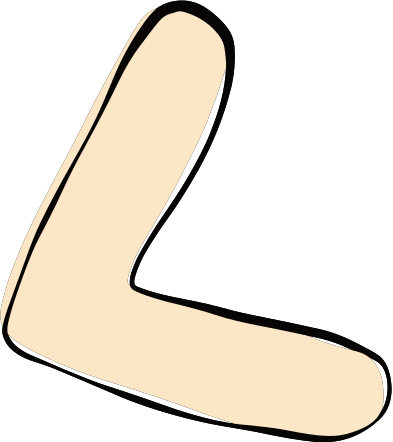 KHỞI ĐỘNG
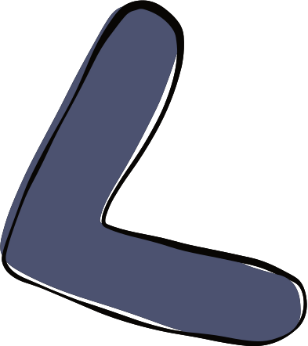 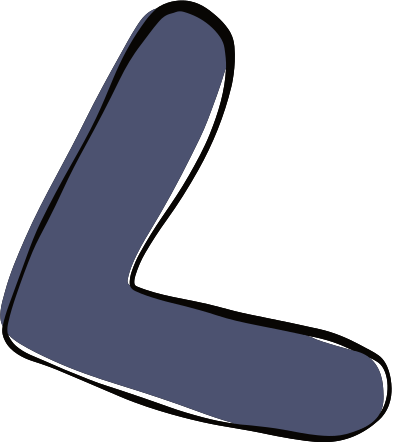 Các nhóm tổng hợp ý kiến vào giấy A1 thành sơ đồ tư duy theo các yêu cầu với các nội dung như sau:
Nhóm 1: CÁC GÓC Ở VỊ TRÍ ĐẶC BIỆT
Hai góc kề bù
Hai góc đối đỉnh
Tính chất của hai góc kề bù
Tính chất của hai góc đối đỉnh
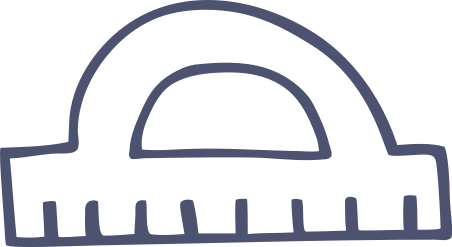 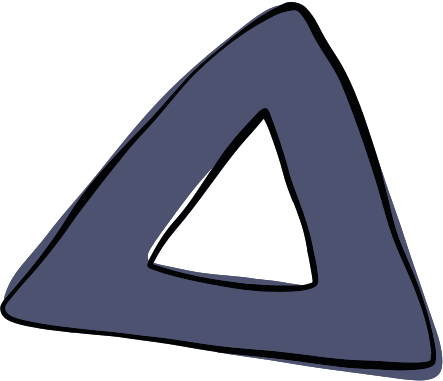 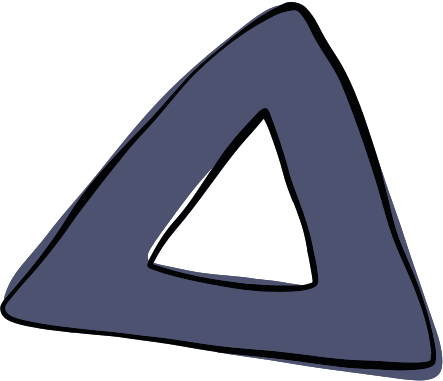 KHỞI ĐỘNG
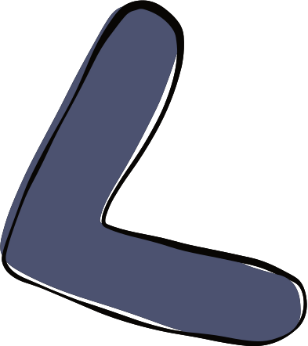 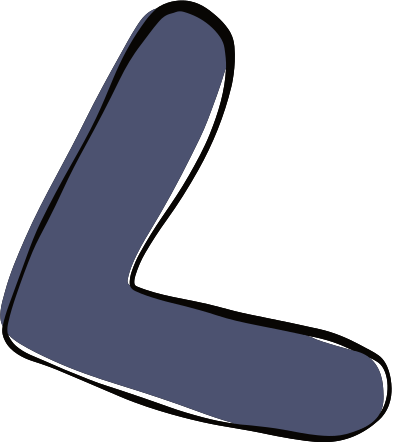 Các nhóm tổng hợp ý kiến vào giấy A1 thành sơ đồ tư duy theo các yêu cầu với các nội dung như sau:
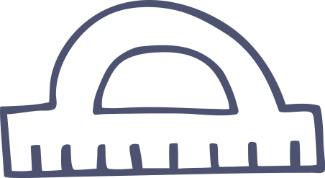 Nhóm 2: TIA PHÂN GIÁC
Tia phân giác của một góc
Cách vẽ tia phân giác
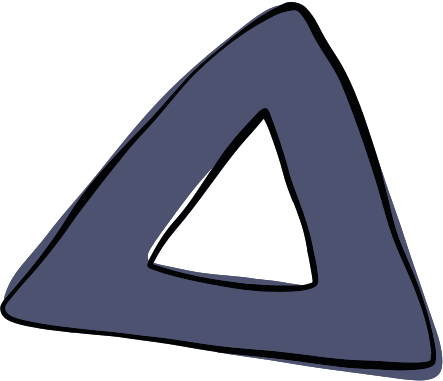 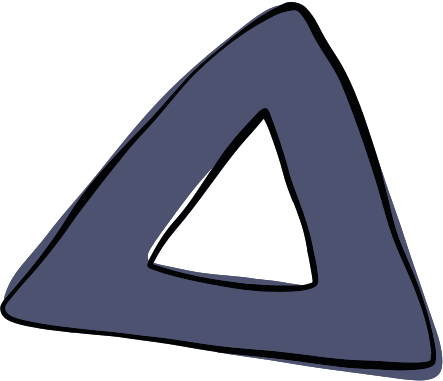 KHỞI ĐỘNG
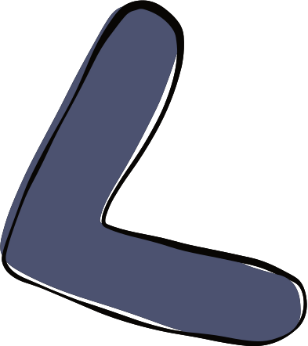 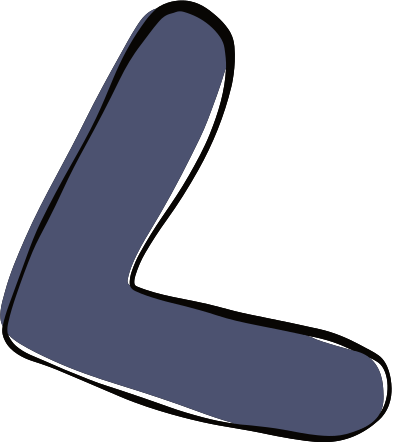 Các nhóm tổng hợp ý kiến vào giấy A1 thành sơ đồ tư duy theo các yêu cầu với các nội dung như sau:
Nhóm 3: HAI ĐƯỜNG THẲNG SONG SONG
Dấu hiệu nhận biết hai đường thẳng song song
	Cách vẽ hai đường thẳng song song
Tiên đề Euclid về đường thẳng song song.
Tính chất của hai đường thẳng song song
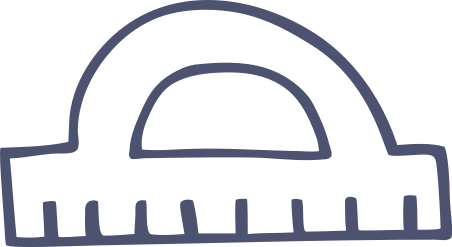 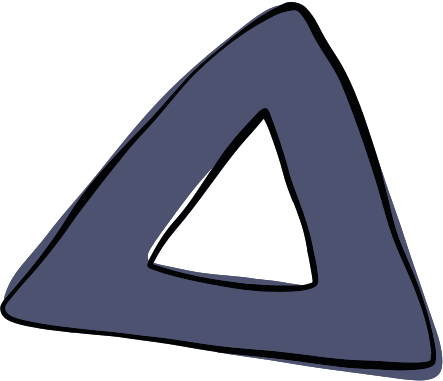 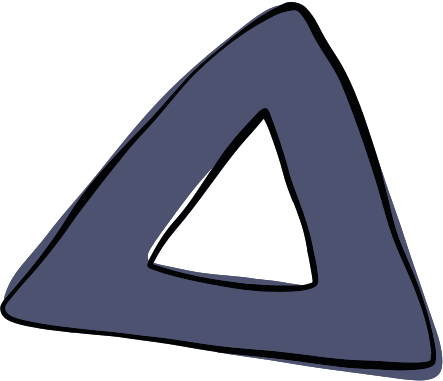 KHỞI ĐỘNG
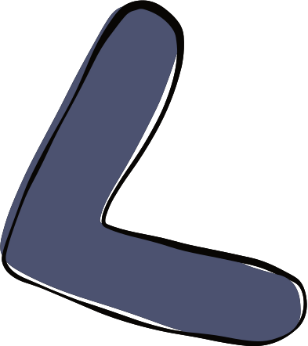 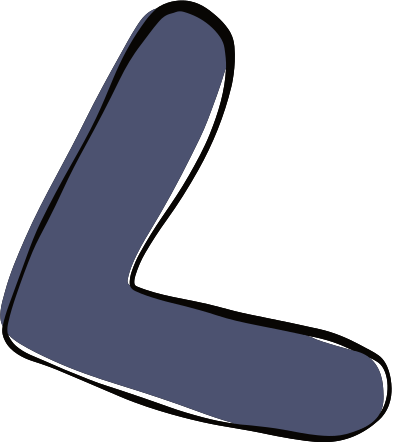 Các nhóm tổng hợp ý kiến vào giấy A1 thành sơ đồ tư duy theo các yêu cầu với các nội dung như sau:
Nhóm 4: ĐỊNH LÍ VÀ CHỨNG MINH ĐỊNH LÍ
Khái niệm định lí.
Giả thiết, kết luận của định lí và cách viết ngắn gọn giả thiết, kết luận bằng kí hiệu.
Chứng minh định lí.
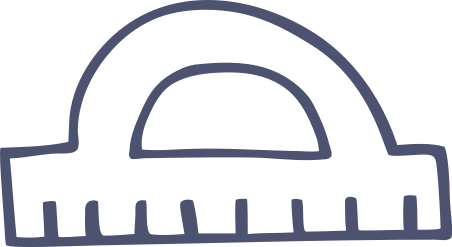 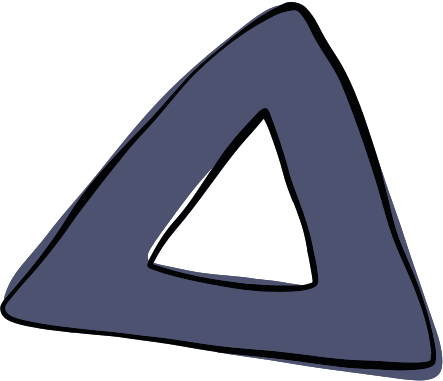 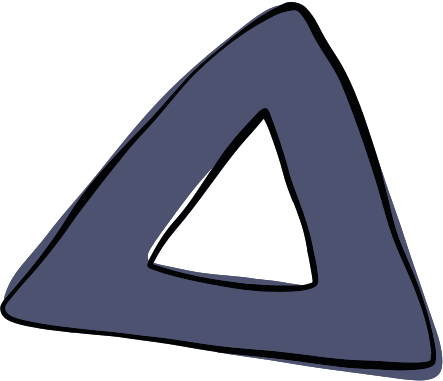 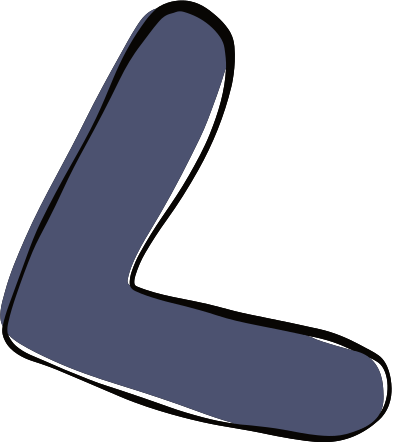 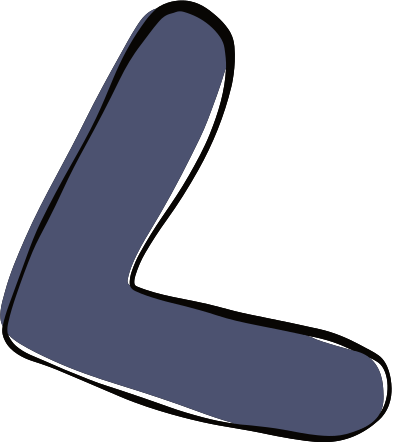 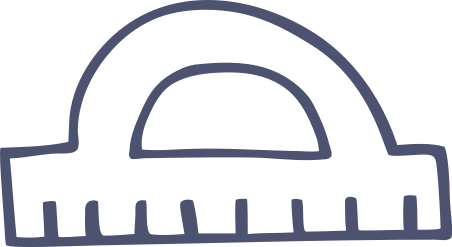 LUYỆN TẬP
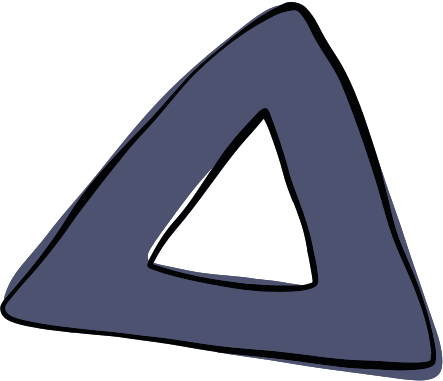 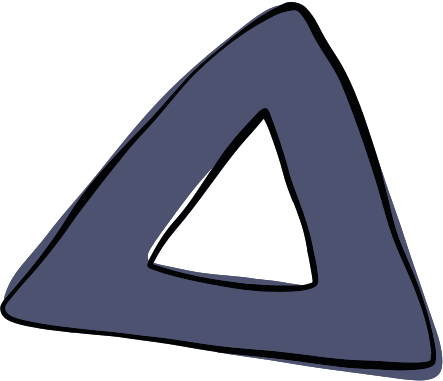 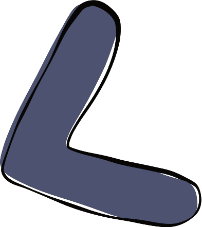 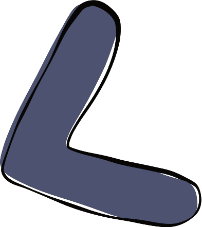 Bài 1 (SGK – tr86)
Trong những câu sau, em hãy chọn những câu đúng.
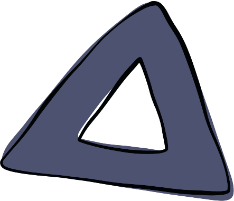 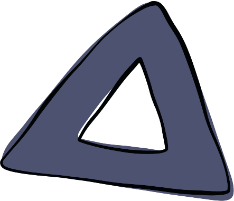 Bài 2 (SGK – tr86)
Quan sát Hình 1, biết          . Hãy kể tên một số cặp góc bằng nhau có trong Hình 1.
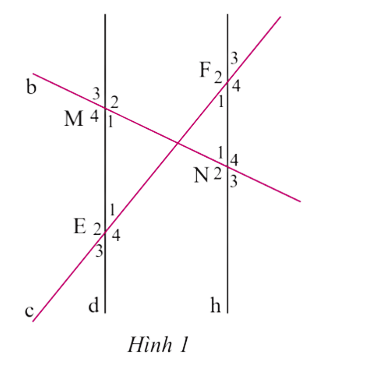 Các cặp góc đối đỉnh
Các cặp góc góc so le trong
Bài 2 (SGK – tr86)
Quan sát Hình 1, biết          . Hãy kể tên một số cặp góc bằng nhau có trong Hình 1.
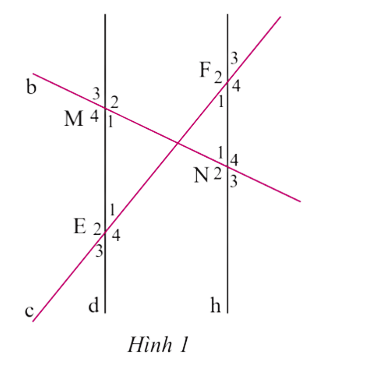 Các cặp góc đồng vị
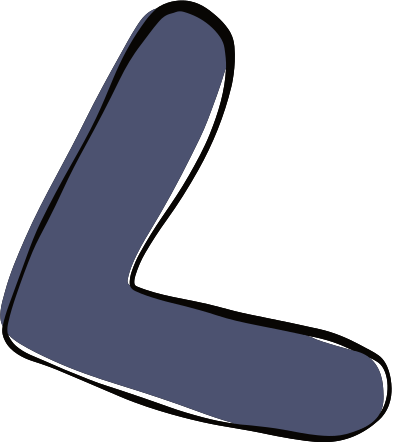 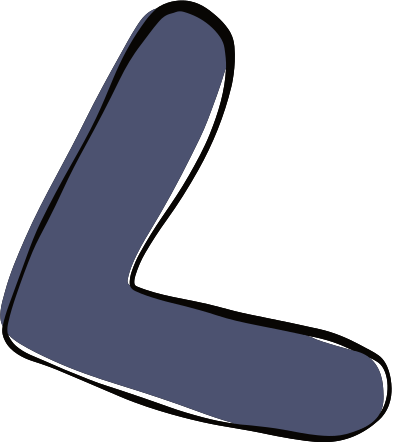 HƯỚNG DẪN VỀ NHÀ
* Ghi nhớ 
kiến thức trong bài.
* Hoàn thành các bài tập trong SBT.
* Chuẩn bị trước 
Chương 5
 “Bài 1. Thu thập và phân loại dữ liệu”
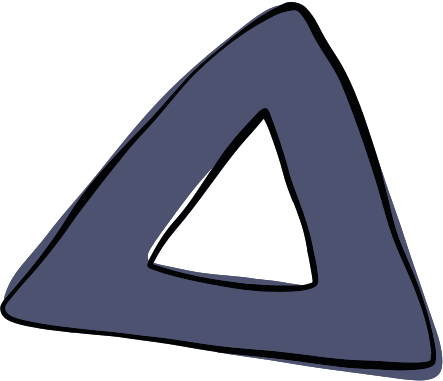 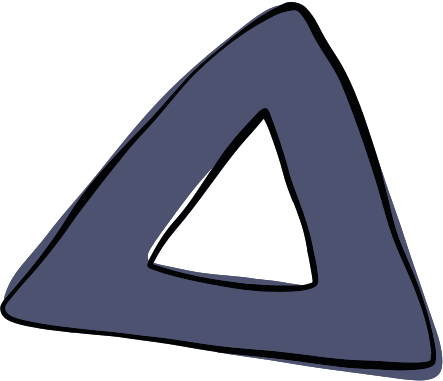 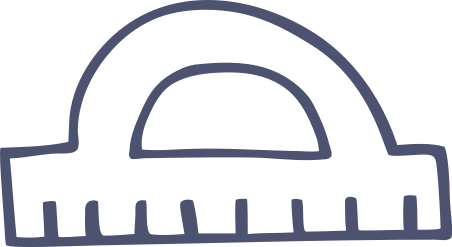 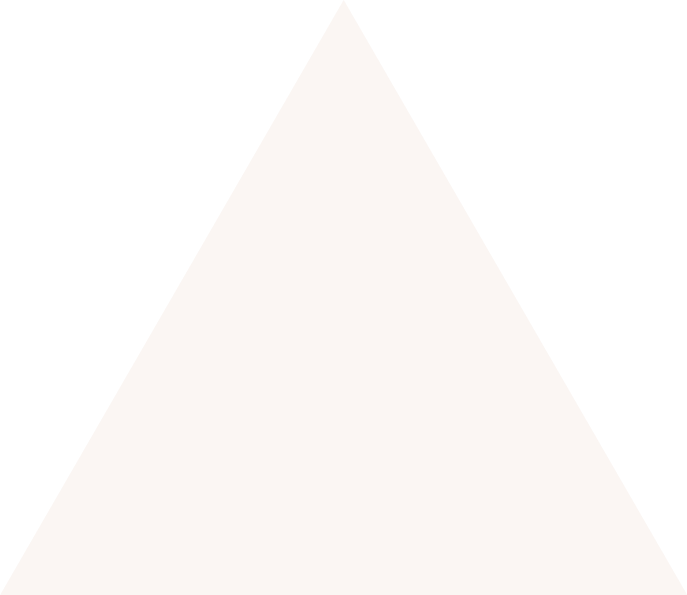 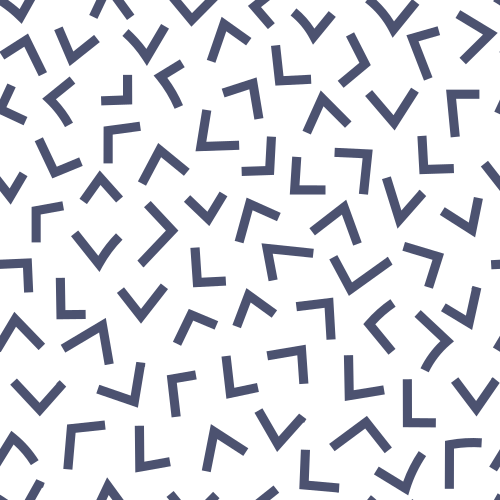 HẸN GẶP LẠI CÁC EM Ở TIẾT HỌC SAU!